Проектирование содержания метапредметных результатов  обучающихся, формирующих исследовательскую практику в условиях ресурсов цифровых технологий
Кийкова Н.Ю., зав.кафедрой специального (коррекционного) образования ГБУ ДПО ЧИППКРО
Педагогические технологии как основа обеспечения интегрированного образования (очная форма обучения и воспитания)
Психолого-педагогические технологии как основа обеспечения интегрированного образования (семейное обучение и воспитание)
Коррекционно-развивающие технологии как основа обеспечения интегрированного образования  (дистанционное обучение и воспитание)
Характер направленности мотивации детей и взрослых в реализации особых потребностей в образовании
Мировоззренческая направленность мотивации
Целеполагающая направленность 
Деятельностная направленность 
Регулятивная направленность 
Исследовательская направленность
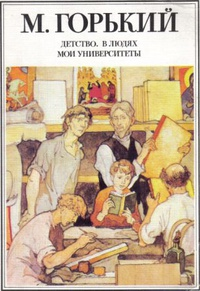 Формирование личностно-значимых навыков, связанных                                       с информационно-коммуникационными технологиями
Наследие и средства культурного пространства, формирующие метапредметные результаты в условиях разных социокультурных проектов, представленных в форме цифровых ресурсов
Наследие и средства культурного пространства, формирующие метапредметные результаты в условиях разных социокультурных проектов, представленных в форме цифровых ресурсов
Наследие и средства культурного пространства, формирующие метапредметные результаты в условиях разных социокультурных проектов, представленных в форме цифровых ресурсов
Практика приобщения к социокультурной среде в условиях изучения разных цифровых ресурсов
Практика приобщения к социокультурной среде в условиях изучения разных цифровых ресурсов
Практика приобщения к социокультурной среде в условиях изучения разных цифровых ресурсов
Практика приобщения к социокультурной среде в условиях изучения разных цифровых ресурсов
Практика приобщения к социокультурной среде в условиях изучения разных цифровых ресурсов
Практика приобщения к социокультурной среде в условиях изучения разных цифровых ресурсов
Используемая литература
Лучинкина И.С. Когнитивные стратегии поведения личности в цифровой среде // Вестник Южно-Уральского государственного гуманитарно-педагогического университета. 2021. № 3 (163). С. 253-264. 
Злотникова Т.С. Провинциальный дискурс русской культуры // Философские науки. 2019. Т. 62. № 11. С. 14-26.
Каргополов И. С. Проектная деятельность в школе // Молодой ученый, 2019. No 46 (284). С. 277-279.
Белоногова Л.Н., Городнова О.А. Система работы по развитию творческого мышления младших подростков в проектной деятельности // Поволжский педагогический поиск. 2020. № 2 (32). С. 65-74.
Сигунов В.Н. Коммуникация как метод в проектной деятельности // Школьные технологии. 2019. № 4. С. 102-109.